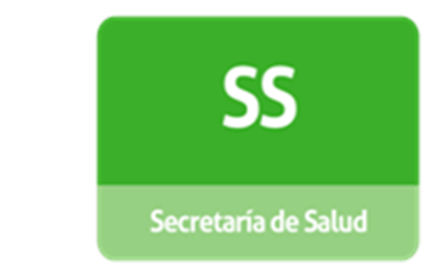 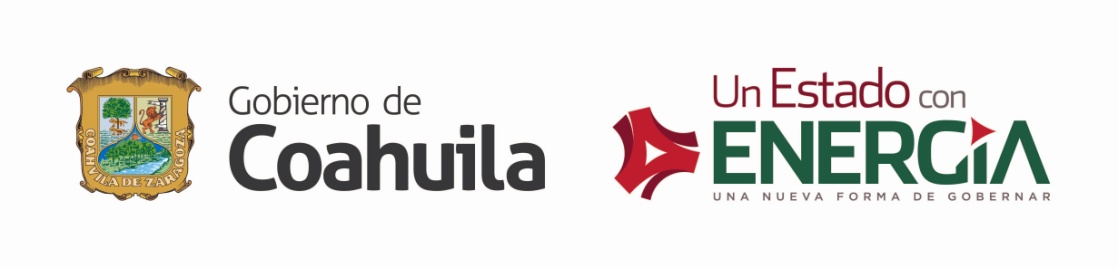 PRESUPUESTO DE EGRESOS ASIGNADO A LA SECRETARÍA DE SALUD 
EJERCICIO FISCAL 2015
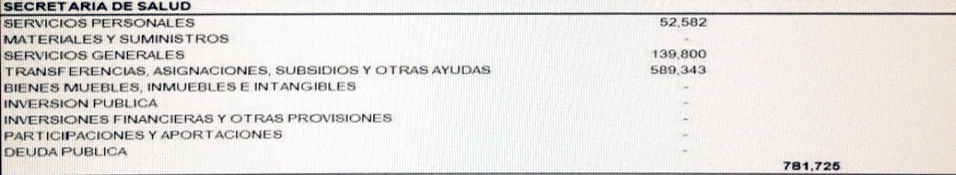 Fuente: Presupuesto de Egresos del Estado de Coahuila de Zaragoza para el Ejercicio Fiscal 2015 
Publicado en el Periódico Oficial del Estado en fecha 23 de diciembre de 2014 pág. 30

Responsable de la Información: Secretaría de Finanzas del Estado de Coahuila de Zaragoza
Fecha de Actualización: 01 de Enero del 2016